Муниципальное автономное общеобразовательное учреждение Липовская средняя общеобразовательная школа
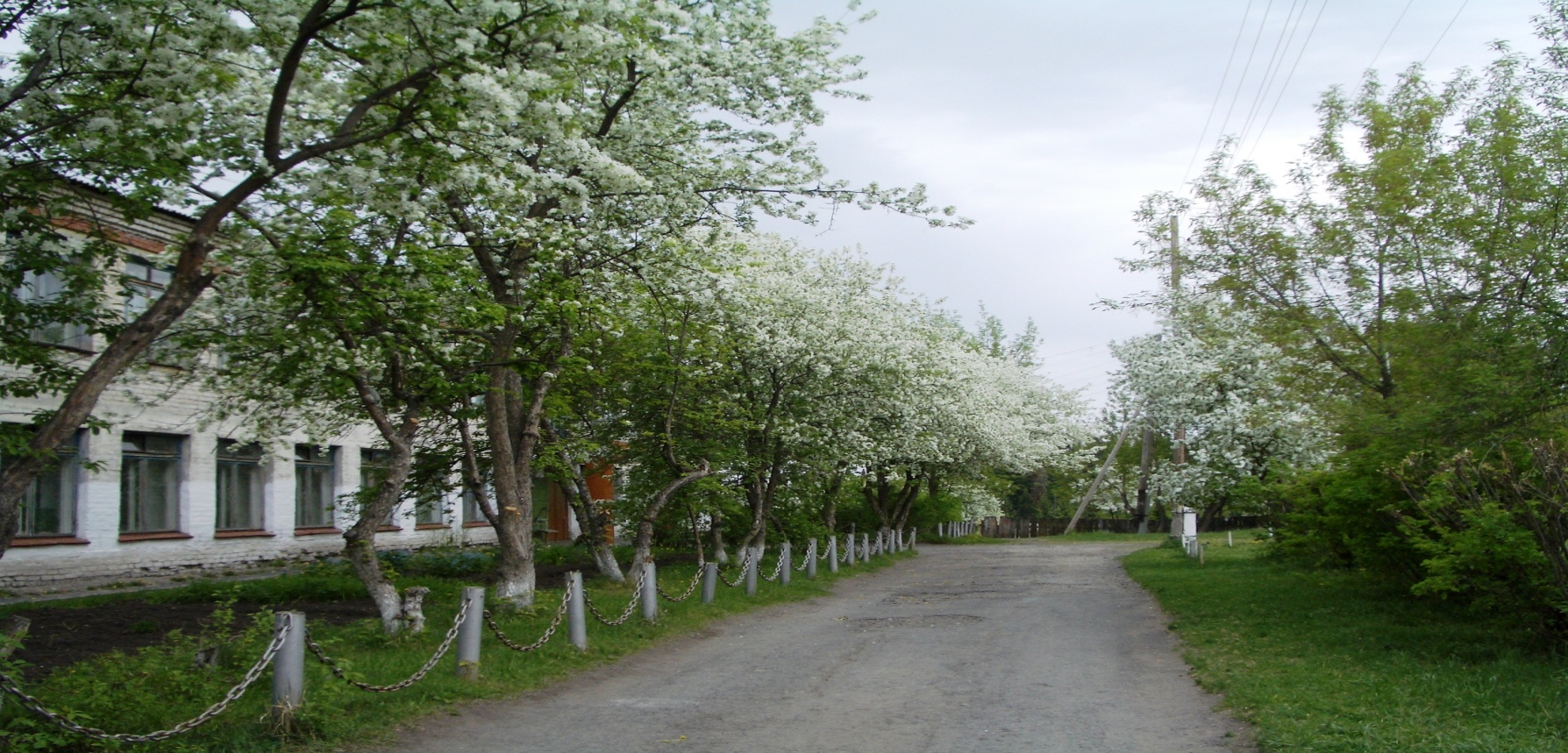 «Визитная карточка» школьного музея
Перечень экспозиции музея:1.Труд и быт крестьян.2.Комната боевой славы:-Они не вернулись с войны.-У войны неженское лицо.-Из одного металла льют медаль за бой, медаль за труд.-Фронтовики, наденьте ордена.-С поля боя…3.Люби и изучай свой край:-История школьного музея.-Палеонтология.-Коллекция минералов и горных пород из Географического музея.-История села Липовского.4.История школы:-Предметы школьной жизни.
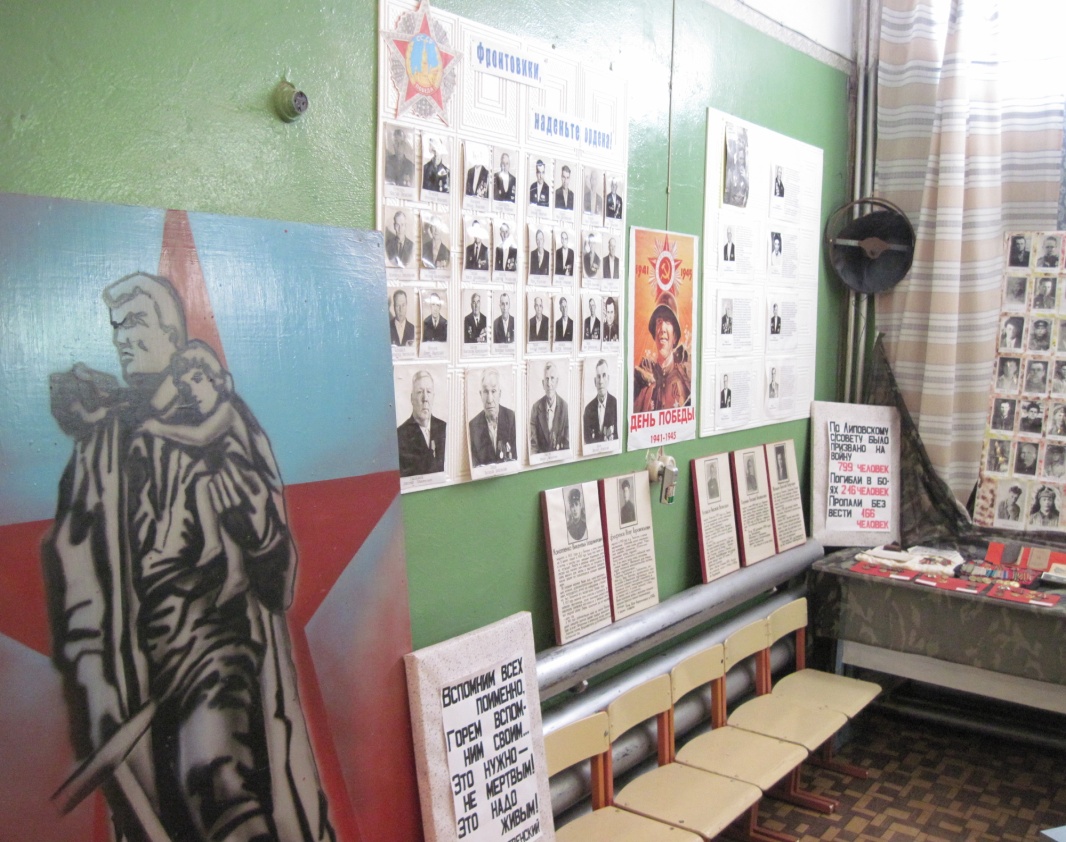 Музей боевой славы
Останки, найденные на берегу реки Тура
Минералы
Уголок  природы
Спортивные достижения 
нашей школы
Наши медалисты
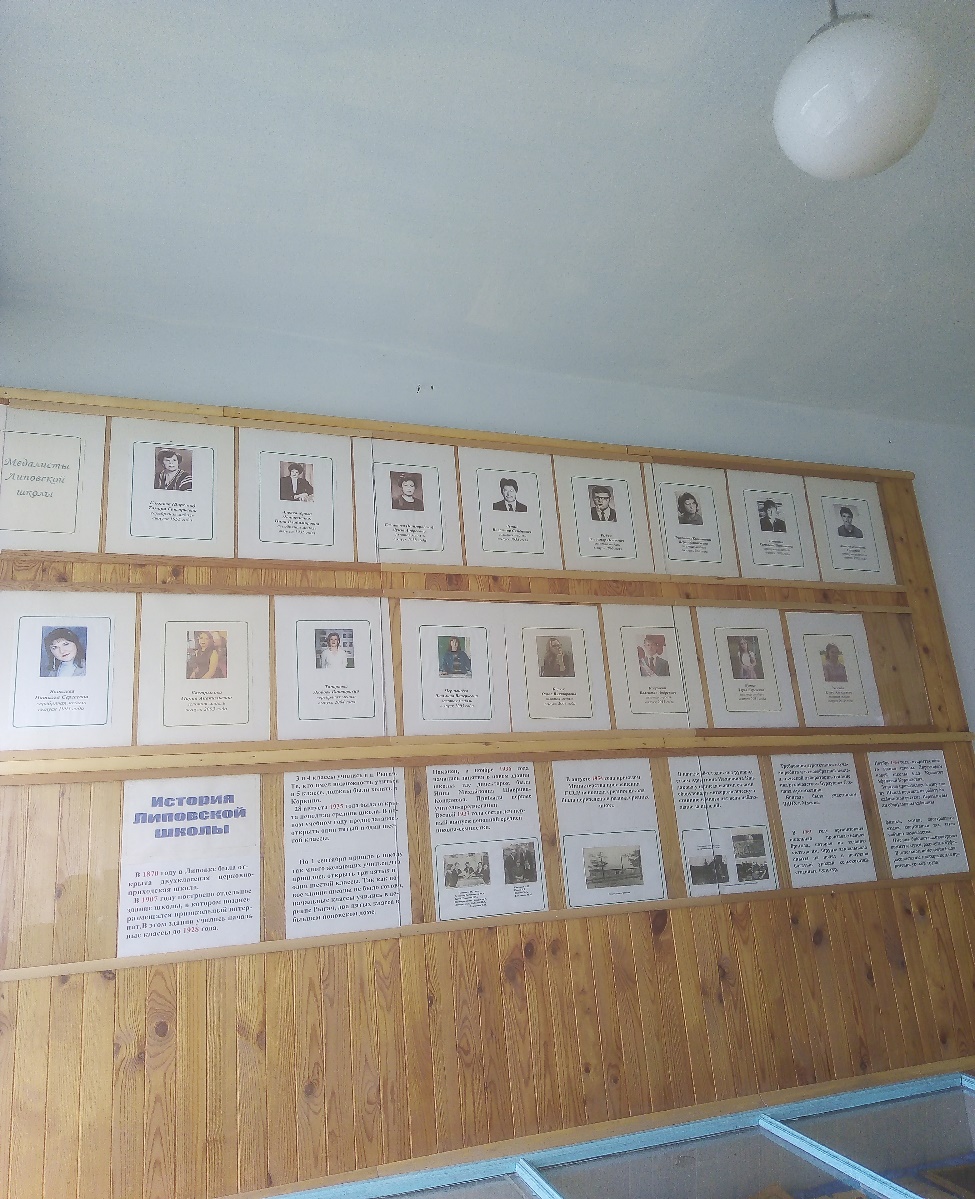 Экспонаты музея используются на уроках и во внеурочной деятельности.
Урок Пасхи
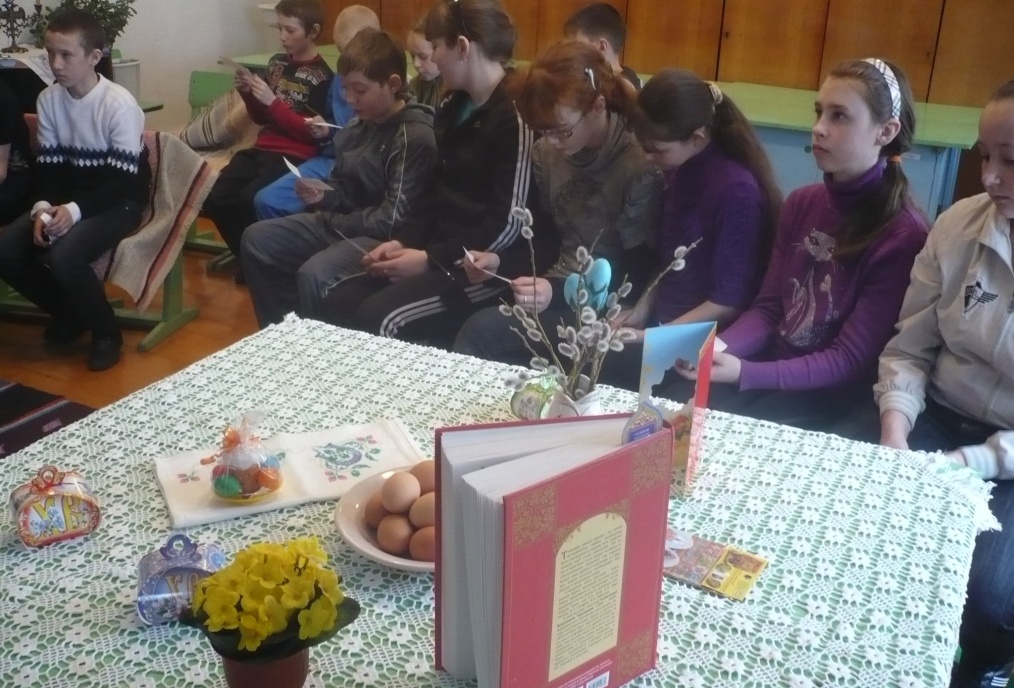 Катание яиц в Пасху
«Хозяева» дома Фефелов С. и Парчевская А. рассказывают о секретах строительства русской избы своим «гостям», учащимся 2 класса.
Экскурсия «Дом, открой свою тайну»
Юные экскурсоводы  проводят экскурсию в комнате Боевой Славы.
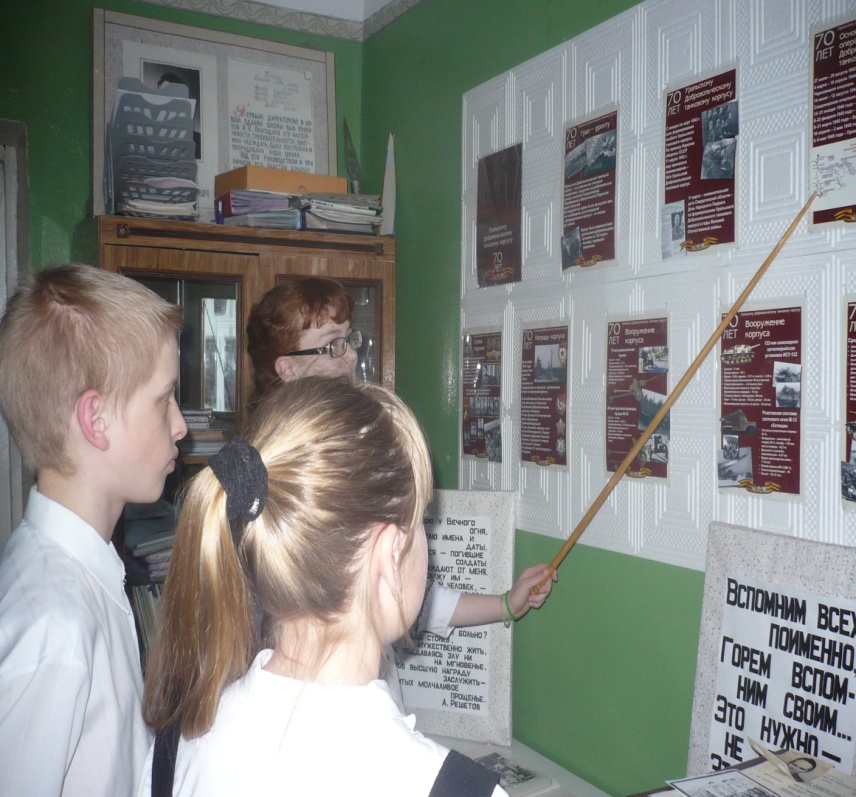 Особый интерес вызвали награды участников Великой Отечественной войны
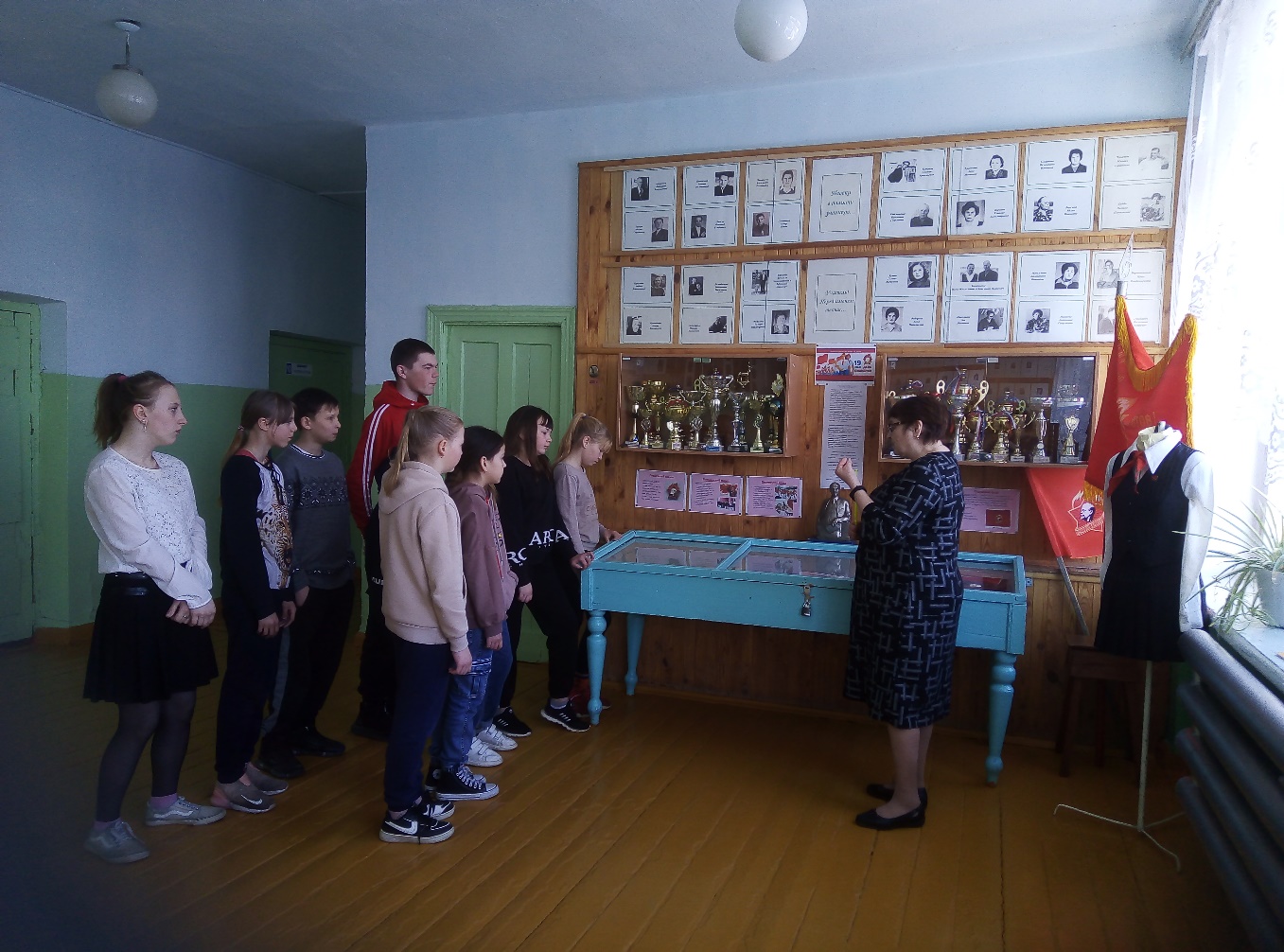 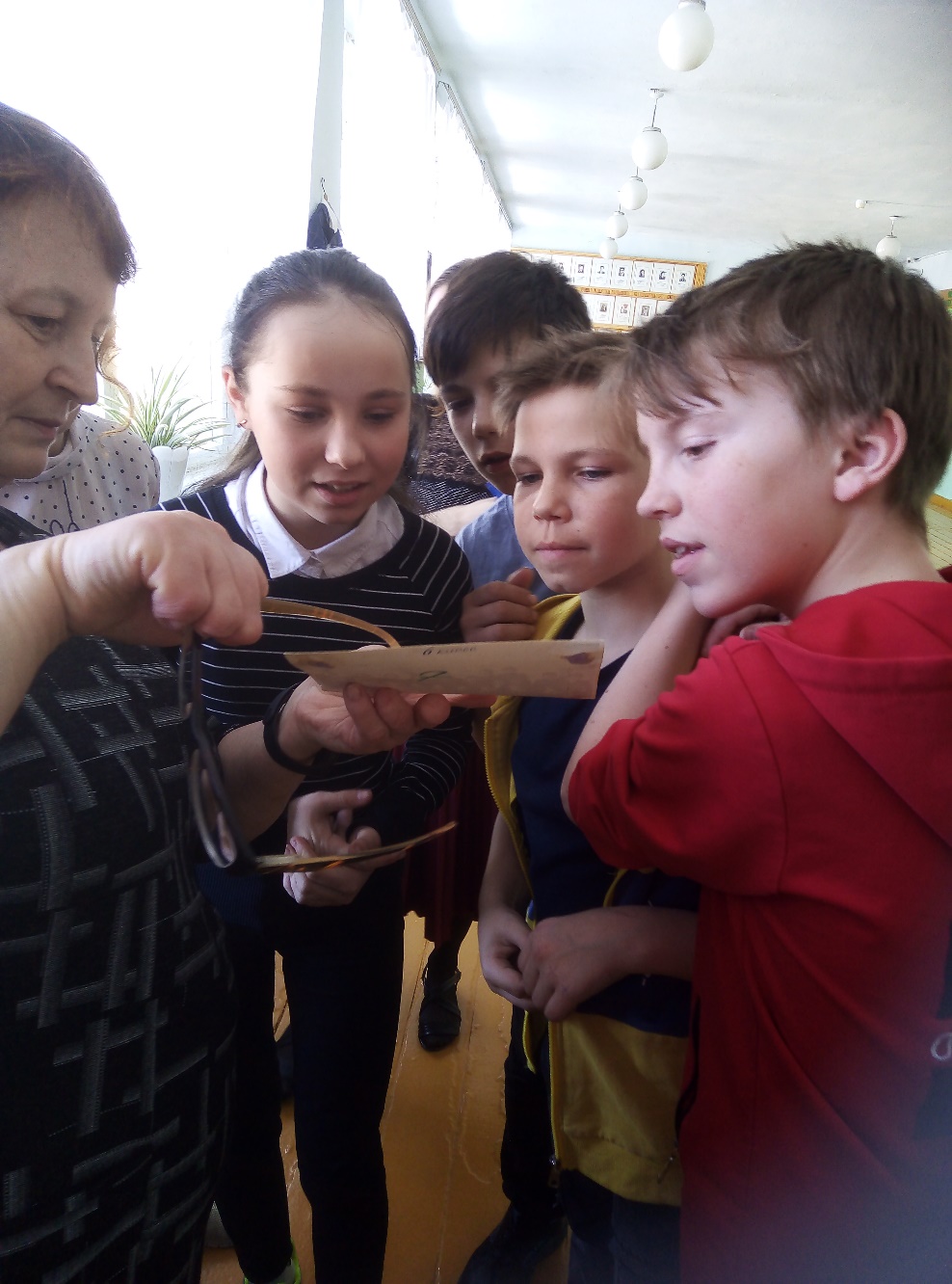 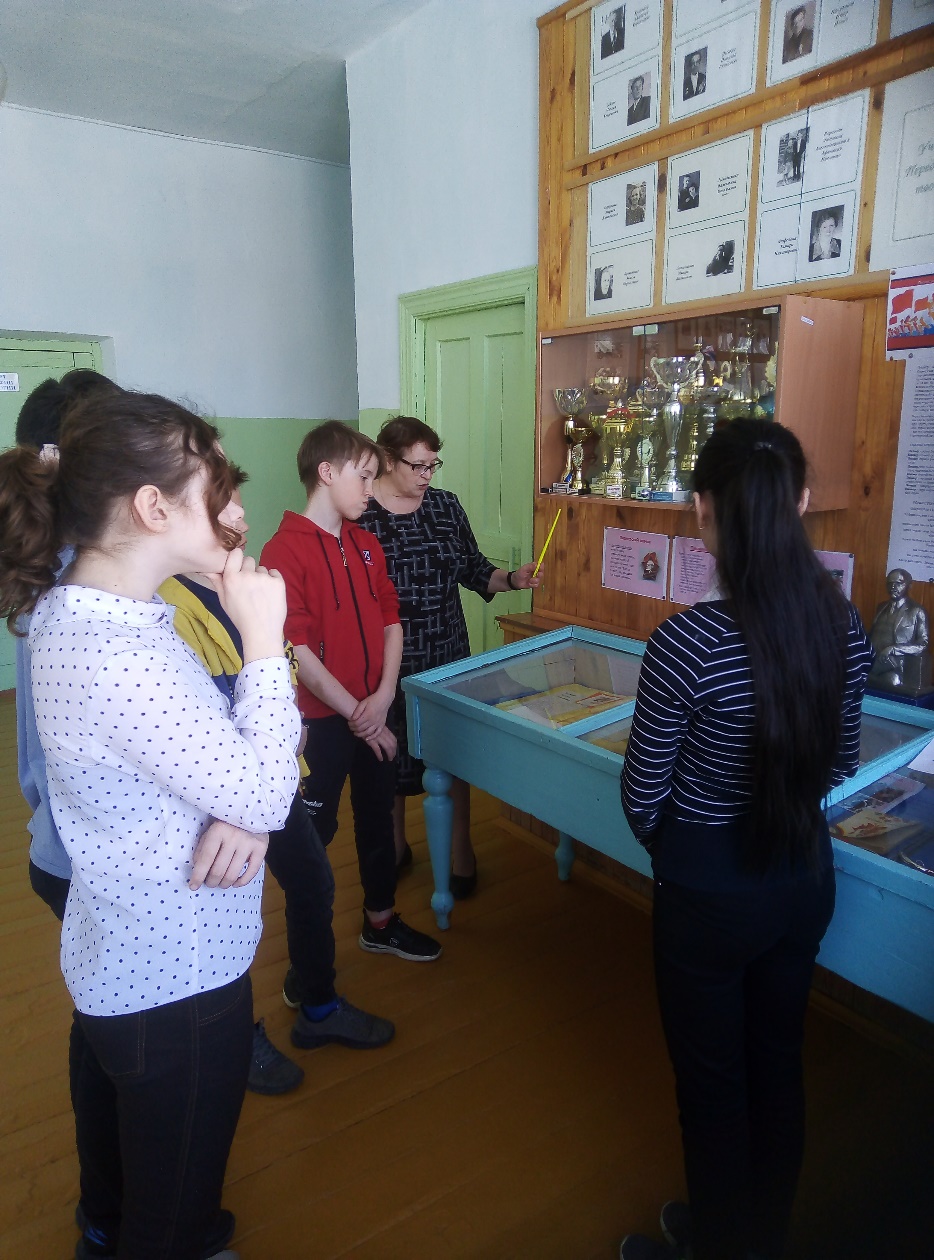 Спасибо за внимание !
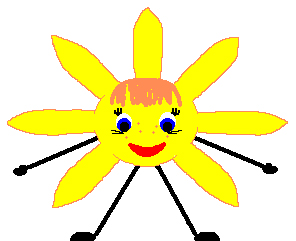